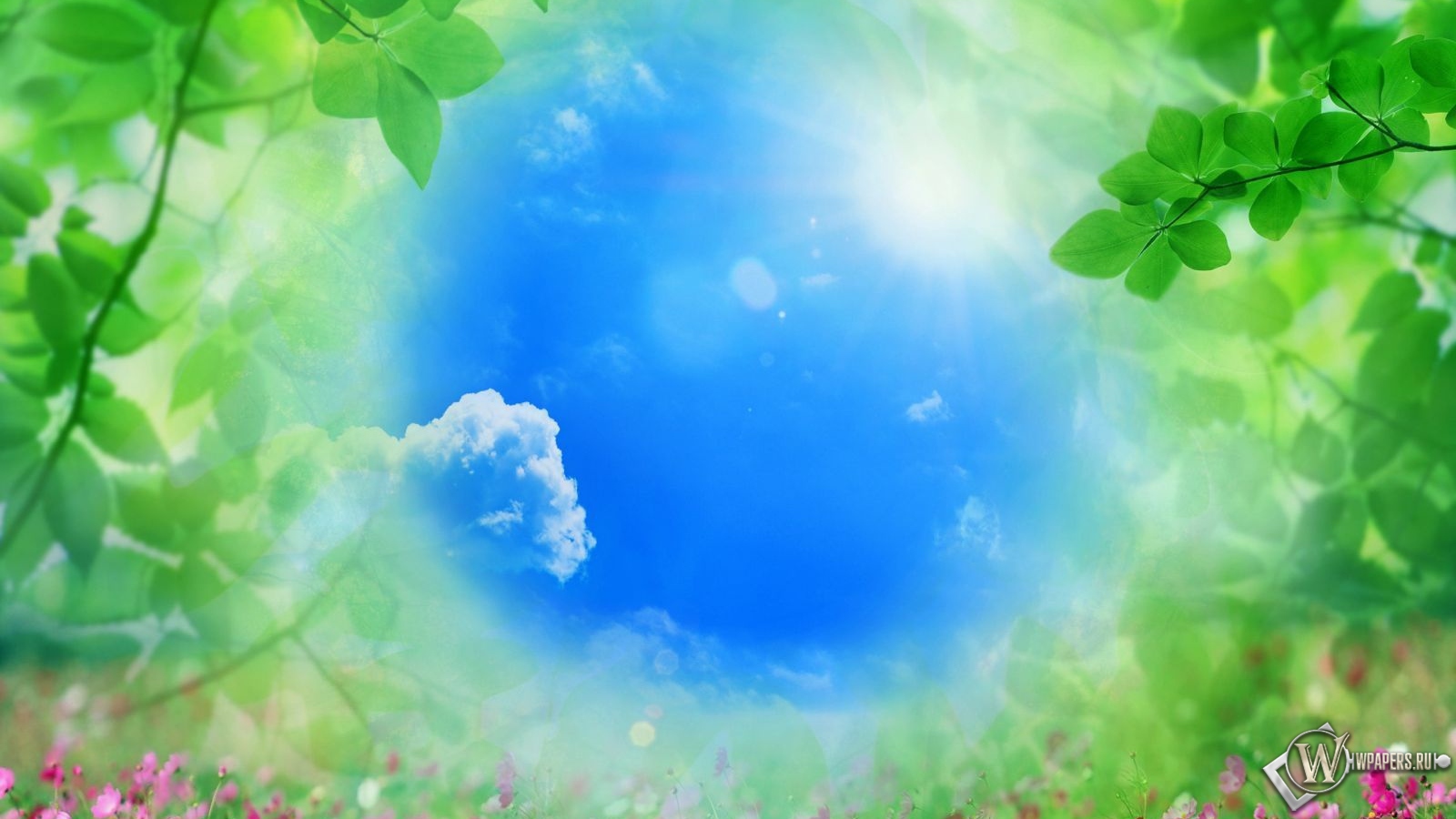 Число и цифра 4.    Состав числа 4
Автор презентации
Варварина О.Н.
читель начальных классов 
МБОУ гимназии №1 г.Липецка
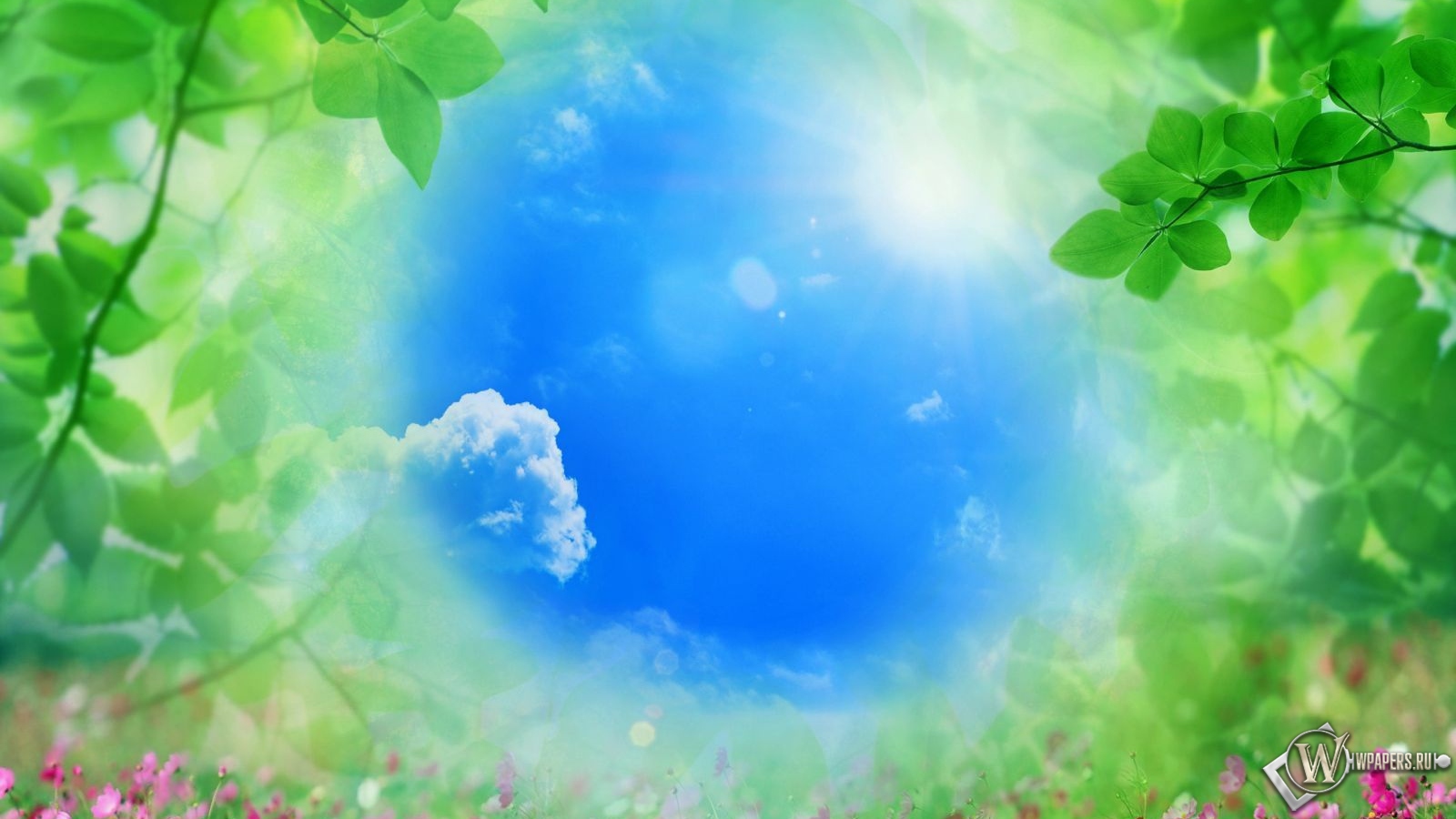 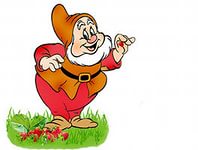 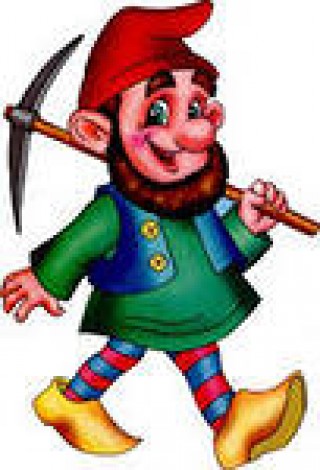 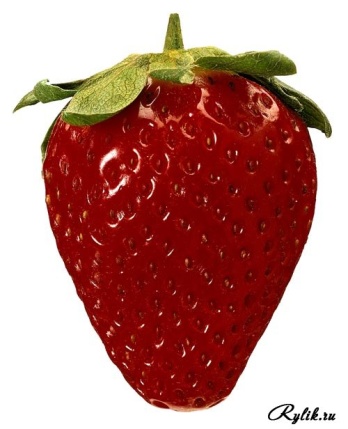 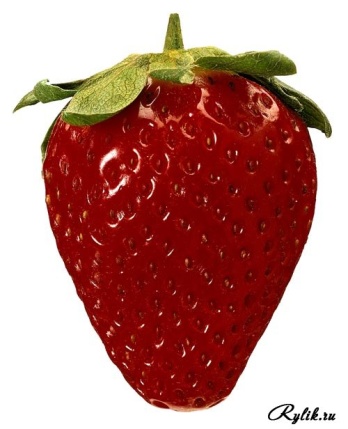 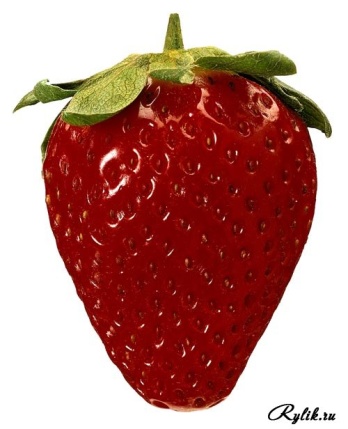 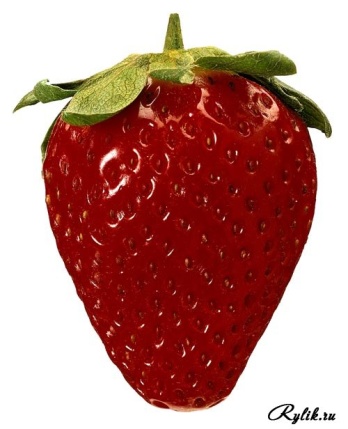 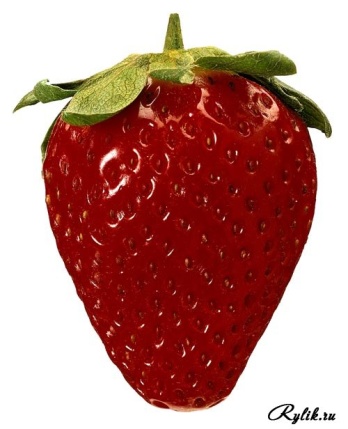 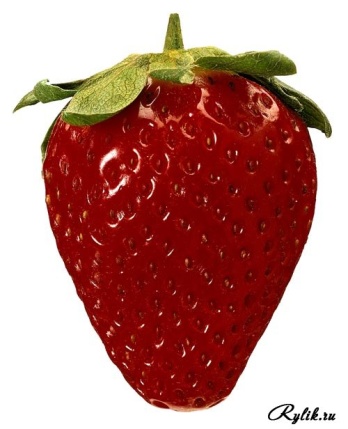 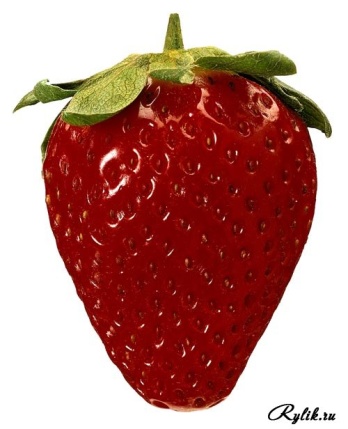 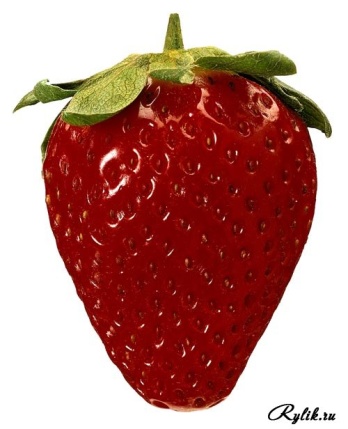 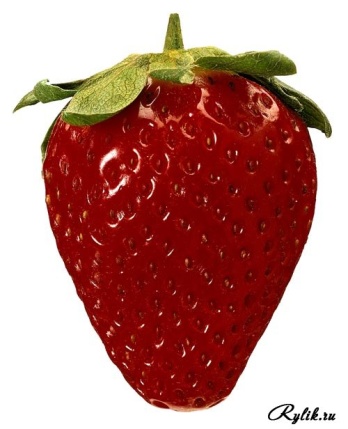 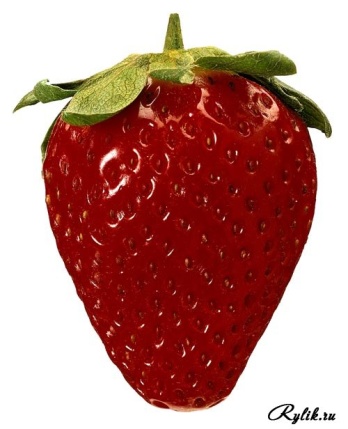 1  2  3  4  5  6  7  8  9  10
2  3  4  1  5  6  7  8  9  10
1 + 2= 3
3 - 1= 2
2 - 1= 1
1 + 1= 2
3 - 2= 1
2 + 1= 3
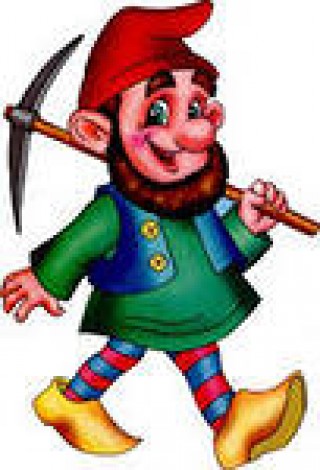 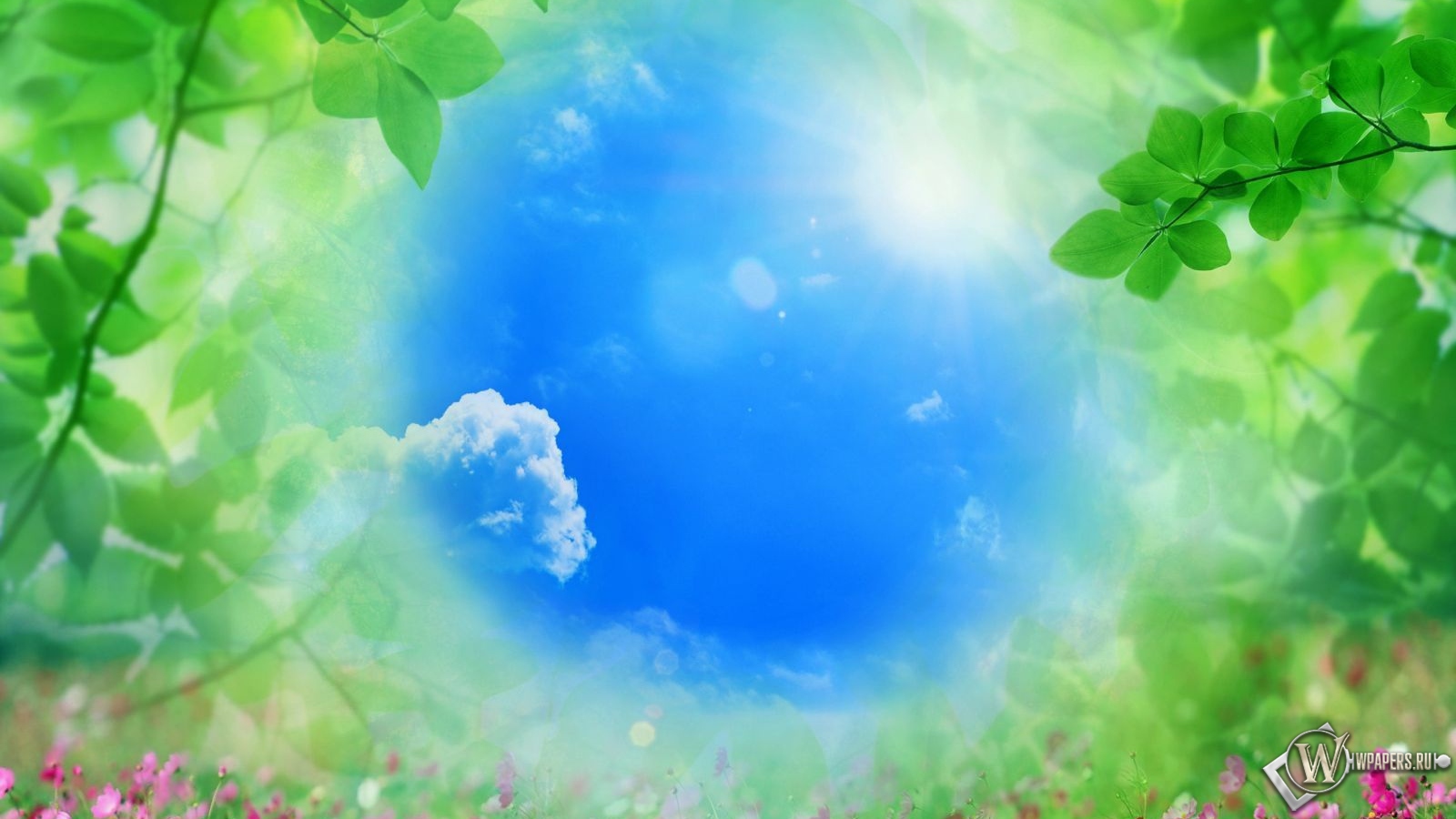 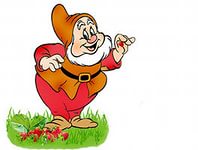 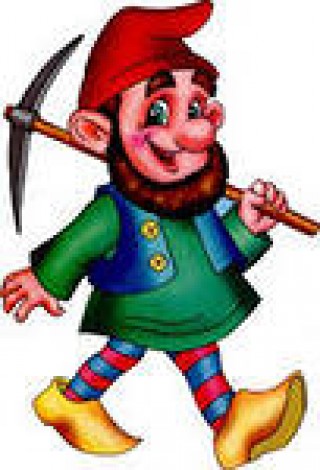 На какие группы можно разбить данные фигуры?
Т+К=Ф
К+Т=Ф
Ф-Т=К
Ф-К=Т
На какие группы можно разбить данные фигуры?
3 + 1 = 4
1 + 3 = 4
4 – 3 = 1
4 – 1 = 3